Mineral poisoningInorganic Chemicals
1
takele.beyene@aau.edu.et    AAU-CVM
1. Lead (Pb) Poisoning
Synonyms: 
Pb is a heavy metal chronic toxicosis, is referred to as plumbism.
most common in dogs and cattle but limited in other species due to reduced accessibility and selective feeding habits. 
Sources: 
Include:  used oil and battery, paint, linoleum, grease, lead weights, lead shot, and contaminated foliage growing near smelters or along roadsides.
2
takele.beyene@aau.edu.et    AAU-CVM
Lead Poisoning…cont’d Toxicokinetics
Absorption depends on the physical form: 
(metallic, salt, organic) and the route of exposure.
		metallic Pb is << Pb salts, << organo-lead cpds
Dermal exposure to organo-Pb compounds can result in toxicosis.
Ingested lead requires ionization within GIT (acidic env’t of the stomach), in order to be appreciably absorbed. 
>90% of absorbed Pb is bound to RBCs, small amounts bound to albumin and lesser amounts as free lead in the plasma ; 
unbound Pb is distributed widely throughout various tissues.
The highest concentrations occur within the bone, teeth, liver, lung, kidney, brain, and spleen.
Bone serves as a long term storage depot
Most ingested lead is excreted in the feces.
Excretion: kidney and bile
3
takele.beyene@aau.edu.et    AAU-CVM
Lead Poisoning…cont’d Mechanism of Action
Lead has multiple effects on biochemical mechanisms within the body:
1. Binding of cellular and enzymatic sulfhydryl groups: 
     =inactivation of enzymes involved in heme synthesis: aminolevulinic acid dehydratase (ALAD) and ferrochelatase, and causing RBC abnormalities.
	= Inhibition of heme synthesis              heme depletion             inhibition of cytochrome P-450,           inhibition of tryptophan pyrrolase           increased plasma tryptophan levels           elevations in brain serotonin levels            abnormal neurotransmission of serotonergic pathways           neurologic effects 
Increased serum ALAD levels may themselves be neurotoxic by interfering with GABA transmission
2. Competition with calcium ions:                                                                     substitution for calcium in bone, alteration of nerve and muscle transmission, and displacement of calcium from calcium-binding proteins such as calmodulin
3. Inhibition of membrane-associated enzymes:                                  Na+-K+ pumps results in RBC fragility and renal tubular injury, 
4.   Alteration of vitamin D metabolism.
4
takele.beyene@aau.edu.et    AAU-CVM
Lead Poisoning…cont’d Toxicity and Risk Factors
Lead toxicosis has been reported in mammals, birds, and reptiles.
swine, goats, and chickens are considered to be fairly resistant
Young animals absorb lead far more readily than do adult
Lead absorption can also be enhanced in Ca-, Zn-, Fe-, or vitamin D–deficient animals. 
Conversely, zinc or calcium supplementation may decrease the absorption of lead from the GIT. 
Pb may interfere with the absorption of selenium from the GIT in ruminants, resulting in selenium deficiency.
Co-ingestion of lead and cadmium may increase the severity of clinical signs of lead poisoning.
5
takele.beyene@aau.edu.et    AAU-CVM
Lead Poisoning…cont’d Clinical Symptoms
Cattle:
acute course : ataxia, blindness, salivation, spastic twitching of eyelids, jaw champing, muscle tremors, and convulsions. 
 Sheep and old cattle:
 Subacute course:  anorexia, rumen stasis, colic, dullness, and transient constipation, frequently followed by diarrhea, blindness, head pressing, bruxism (grinding of teeth), hyperesthesia, and incoordination. 
Horses: 
chronic course:  weight loss, depression, weakness, colic, diarrhea, laryngeal or pharyngeal paralysis (roaring), etc
Avian species: 
anorexia, ataxia, loss of condition, wing and leg weakness, and anemia. 
Dogs: 
GIT abnormalities, anxiety, hysterical barking, jaw champing, salivation, blindness, ataxia, muscle spasms, and convulsions may develop.
CNS depression rather than CNS excitation may be evident in some dogs.
6
takele.beyene@aau.edu.et    AAU-CVM
Lead Poisoning…cont’d Treatment
Management of lead toxicosis in animals consists:
stabilization of severe clinical signs, 		
Seizures:  anticonvulsants-diazepam or barbiturates.
Thiamine, 2-4 mg/kg/day, SC, alleviates clinical manifestations and reduces tissue deposition of lead 
Elimination of lead from the GIT,
Magnesium sulfate, 400 mg/kg, PO 
Ruminotomy 
Chelation  therapy: bind lead into a soluble complex (chelate) that is then excreted in the urine
Calcium disodium edetate (Ca EDTA), 110  mg/kg/day, IV or SC, 
General  supportive care, and 
Elimination of the lead source from the animal’s env’t. 

	NB. 	Combined Ca-EDTA and thiamine treatment 		appears to produce the most beneficial response
7
takele.beyene@aau.edu.et    AAU-CVM
2.   Arsenic (As) Poisoning
Sources:
The commercial forms of arsenic include inorganic and organic.
Inorganic As : 
formerly used as arsenic trioxide,  a herbicide and insecticide.
Pentavalent organic forms of As have been used as feed additives for food animals:
arsenilic acid, sodium arsanilate,  etc
b/c of use as antimicrobials as growth promotants
Sources of As poisoning:  areas around mining or smelting sites. 
Normally soils contain low concentrations of elemental arsenic; however, mine tailings, smoke, fumes, and dust may contaminate soils near mining or smelting sites.
Accidental exposure of  animals to old pesticides: lead arsenate and arsenic trioxide that have been improperly discarded or stored.
8
takele.beyene@aau.edu.et    AAU-CVM
As Poisoning…cont’d Toxicokinetics
The  toxicity of arsenic is  influenced by:
The solubility of the formulation,
Soluble arsenicals are readily absorbed from the GIT and via the skin
Route of exposure, 
Rate of absorption, 
Rate of metabolism and excretion, 
kidneys may reduce a small portion of orally absorbed pentavalent to the more toxic trivalent form  = nephrotoxicity
methylation of inorganic As is an important detoxification mechanism and increase excreted
Most pentavalent and trivalent As are readily excreted into the intestine via the bile.
9
takele.beyene@aau.edu.et    AAU-CVM
As Poisoning…cont’d Mechanism of Action
Trivalent arsenicals: 
Inhibit  cellular respiration. 
bind to sulfhydryl compounds, especially lipoic acid and -ketooxidases. 
Lipoic acid, a tissue respiratory enzyme cofactor, plays an important role in the TCA cycle. 
Tissues with high oxidative energy requirements such as actively dividing cells of the intestinal epithelium, epidermis, kidney, liver, skin, and lung are most affected. 
also affects capillary integrity by an unknown mechanism. 
The capillary system of the GIT is most affected. Capillary dilatation is followed by transudation of plasma into the GIT, resulting in submucosal congestion and edema.

Pentavalent inorganic arsenicals:
substitute for phosphate in oxidative phosphorylation. 
Uncoupling of oxidative phosphorylation produces a cellular energy deficit
10
takele.beyene@aau.edu.et    AAU-CVM
As Poisoning…cont’d Toxicity and Risk Factors
Cats are the species most susceptible followed by horses, cattle, sheep swine, and birds. 
The ability of the inorganic As to cause toxicosis depends on valence. 
Trivalent forms are 10X more toxic than pentavalent.

Organic arsenical feed additives that are fed too long or at overdoses have caused toxicosis in swine and poultry.

Therapeutic use of thiacetarsamide as a heartworm t/t in dogs has resulted in arsenic toxicosis.
11
takele.beyene@aau.edu.et    AAU-CVM
As Poisoning…cont’d Clinical Signs
Arsenic compounds cause severe effects in the GIT. 
Organic/inorganic trivalent As cause acute or peracute poisoning.
Vomiting, intense abdominal pain, weakness, staggering, ataxia, recumbency, and weak, rapid pulse with signs of shock are common. 
Rapid onset of watery diarrhea or rumen and GI atony may occur. 
Subacute poisoning occurs when affected animals survive acute arsenic poisoning and live 3 days or longer.
 Watery diarrhea can continue. 
Damage to the kidneys can result in oliguria and proteinuria,
The resulting dehydration, acidosis, and azotemia may cause death.
Organic pentavalent arsenical feed additives (usually in swine) can cause signs within 2 to 4 days of an overdose.
Clinical signs:  ataxia, incoordination, torticollis, and blindness. 
animals assume a dog-sitting position and eventually become paralyzed in lateral recumbency.
12
takele.beyene@aau.edu.et    AAU-CVM
As Poisoning…cont’d Treatment
Early intervention:
gastrointestinal detoxification and supportive therapy, is essential. 
Emergency and supportive care include correction of shock, acidosis, and dehydration. 
A blood transfusion may be necessary.
Emetics, cathartic agents, or gastric lavage may be used if ingestion is recent.
Antidote:  Dimercaprol (British anti-Lewisite, or BAL), 
is relatively ineffective unless given before the onset of clinical signs.
not currently approved for use in food animals
water soluble analogues of dimercaprol:  dimercaptosuccinic acid (Succimer, DMSA) are the preferred chelator and is available in the US & is effective for increasing excretion of arsenicals
13
takele.beyene@aau.edu.et    AAU-CVM
As Poisoning…cont’d Prognosis
High mortality rate in acutely poisoned with inorganic arsenicals. 
High  morbidity rate also seen in pentavalent organic arsenicals, but with good nursing care a low mortality rate. 
Recovery may require 2 to 4 weeks.

Prevention and Control
Animal exposure to inorganic arsenic as pesticides and herbicides is less frequent
Knowing and avoidance of mining and smelting sites are important.
Not allowing animals access to burn piles of copper, chromium, and arsenic (CCA)-treated wood is also advisable. 
When using organic arsenicals in swine feed, one must be aware that not all arsenicals are used at the same dose.
14
takele.beyene@aau.edu.et    AAU-CVM
3. Copper (Cu) Poisoning
Synonyms
Enzootic icterus is believed to be chronic copper poisoning.

Source
Numerous sources of copper are available in the animal’s environment. 
potential sources of excess copper are:  
Certain fungicides that contain copper salts
Copper-containing algicides used in ponds and water tanks, 
Footbaths containing copper salts (CuSO4).
The interaction of copper, molybdenum, and sulfate are critical in the absorption of copper (particularly ruminants) and needs to be evaluated in the diet. 
molybdenum and sulfate bind with copper to form insoluble copper sulfide, 
deficiencies of molybdenum in the diet can result in excessive copper absorption by the gut and increased hepatocellular copper storage.
15
takele.beyene@aau.edu.et    AAU-CVM
Cu Poisoning … cont’dToxicokinetics
Absorption: 
primarily stomach, SI in monogastric animals. 
LI is also important in ruminants (particularly sheep)
actively transported via the enterocytes into the bloodstream, &  binds to albumin, ceruloplasmin, and the protein transcuprein. 
copper is then distributed to the liver, kidney, and brain, where it is stored.
Hepatocytes pick up the copper and store it in the lysosomes and then incorporate it into ceruloplasmin, which stores the copper into a stable electron state for use by the body.
Toxic levels of copper cause  liver necrosis.
Copper is then released into the bloodstream, resulting in erythrolysis, hemoglobinuria, and elevated copper in the serum. 
This excessive copper is stored in the kidneys, bone marrow and brain
16
takele.beyene@aau.edu.et    AAU-CVM
Cu Poisoning … cont’d Toxicokinetics….
The BA of Cu is limited to the amount of molybdenum and sulfur ingested (true in ruminants). 

In the rumen molybdenum and sulfur form thiomolybdate, which reacts with copper to form insoluble copper complexes, result in decreased absorption of copper in the intestine. 

recommended Copper/molybdenum ratios of 6:1 to 10:1 for most ruminant diets to prevent excessive copper accumulation in the liver.

Iron and zinc can also act as antagonists to copper and limit the absorption of copper from the gut
17
takele.beyene@aau.edu.et    AAU-CVM
Cu Poisoning … cont’d MOA
excessive accumulations of Cu in the hepatic lysosomes causes damage to the cell membranes and death of the hepatocytes. 
Copper is then released into the bloodstream.
Once the animal ingests hepatotoxic substances: pyrrolizidine alkaloids (which inhibit cell replication), hepatic compensation is lost and hepatocellular necrosis results.
liver lack the ability to rapidly absorb and clear the excess serum copper, large amounts of free Cu are released into the circulation. 
Cu damages the membrane of RBCs, causing the release of hemoglobin by intravascular hemolysis. 
With the lysis of RBCs, the animal becomes anoxic causing more compromise to the liver and resulting in additional centrilobular necrosis and Cu release. 
Excessive free Cu then accumulates in the kidneys.
18
takele.beyene@aau.edu.et    AAU-CVM
Cu Poisoning … cont’d Toxicity and Risk Factors
Sheep are sensitive to Cu, whereas 
cattle, horses, swine, chicken, turkeys, and dogs are relatively resistant to excessive accumulations of copper.

Clinical Signs
In Sheep:
 rarely show clinical signs until the animal is stressed, resulting in a massive liver necrosis and copper release. 
resulting in hemoglobinuria, icterus, anoxia, and death. 
Urine is dark red as a result of the presence of hemoglobin
In cattle: similar to that noted in sheep.
In swine: anorexia, depression, poor weight gain, icterus, hemoglobinuria, and bloody feces.
19
takele.beyene@aau.edu.et    AAU-CVM
Cu Poisoning … cont’d Clinical Pathology
Often clinical signs of copper toxicosis develop acutely and the animals die before clinical parameters are noted. 

Surviving animals may have elevated liver enzymes (aspartate aminotransferase, sorbitol dehydrogenase, alkaline phosphate, and gamma-glutamyltransferase).
20
takele.beyene@aau.edu.et    AAU-CVM
Cu Poisoning … cont’d Treatment
In ruminants with acute copper toxicosis, treatment is often unsuccessful. 
Ammonium molybdate (50 to 500 mg PO once a day) and
Sodium thiosulfate (300 to 1,000 mg PO SID)
Ammonium tetrathiomolybdate (on alternate days for 3 treatments)

D-Penicillamine (10 to 15 mg/kg PO twice daily [bid]) chelates copper and promotes urinary excretion in dogs with copper hepatopathy. 
Tetramine is a more potent chelator, but is not available commercially.
21
takele.beyene@aau.edu.et    AAU-CVM
Cu Poisoning … cont’d Prevention and Control
In ruminants dietary amounts of Cu can be regulated by the amount of molybdenum and  sulfur in the diet. 
Ensuring that the Cu/Mo ratio is 6:1 to 10:1 in the diet greatly assists in decreasing the chances of elevated hepatic Cu.
Sulfur levels greater than 0.35% assist in lowering copper availability.
		(Caution: Increased sulfur can lead to thiamine deficiency 	and polioencephalomalacia.) 

The addition of zinc to the diet can also decrease copper absorption.
22
takele.beyene@aau.edu.et    AAU-CVM
4. Molybdenum(Mo) Poisoning
Sources 
In its natural form, molybdenum does not exist in the elemental state and is found with copper, lead, and tungsten ores. 
Mineralization of lakes can result in high concentrations of Mo in sediments. 

Fossil fuels contain Mo, and the Mo is released during combustion. 

Other atmospheric sources are deposition on forage from Mo emissions from aluminum smelting, steel alloy factories, and factories processing ores containing Mo
23
takele.beyene@aau.edu.et    AAU-CVM
Mo Poisoning …cont’dToxicokinetics
Sulfate shares a common transport system with Mo in the intestine and kidney. 

Mo is eliminated in the bile of cattle and in the urine of laboratory animals.

Ruminants fed high-dietary Mo excrete Mo in milk.
24
takele.beyene@aau.edu.et    AAU-CVM
Mo Poisoning …cont’d Mechanism of Action
Mo is required for metalloenzymes: 
xanthine oxidase, xanthine dehydrogenase, aldehyde oxidase, and sulfite oxidase. 
Mo binds with-macroglobulin in the membranes of RBCs, where it enhances the resistance of the membranes to rupture.
Mo has a three-way interaction with copper and sulfur.
Ruminants are more sensitive than non-ruminant species to the toxicity of Mo, attributed to sulfur metabolism in the rumen. 
Dietary sulfur is converted to sulfide in the rumen, which decreases the absorption of copper. 
Increasing Mo in the diet increases the rate that microorganisms in the rumen convert the dietary sulfur to sulfide. 
The thiomolybdates are absorbed and alter the post-absorptive metabolism of Mo. 
Increasing sulfur content in the diet, increases the toxicity of Mo. 

A dietary sulfur/Mo ratio of 100:1 may be considered safe,
25
takele.beyene@aau.edu.et    AAU-CVM
Mo Poisoning …cont’d Toxicity and Risk Factors
Ruminants are the most susceptible species. 
cattle are the most sensitive and mule are the most resistant.
Toxicosis has been reported in horses, swine, and rabbits.
Cattle on a high-sulfur diet, including sulfur in the forage and water, are also at a greater risk. 

Diets high in sulfur decrease the absorption of copper and increase the susceptibility of cattle to Mo. 

Diets high in Mo may also decrease the absorption of zinc.
26
takele.beyene@aau.edu.et    AAU-CVM
Mo Poisoning …cont’d Clinical Signs
In cattle, the most common clinical sign is chronic diarrhea. 

Others: Anemia, Reduced gain in body mass, Deformity of limbs, periosteosis, lameness, abnormal epiphyseal plate, Alopecia, Muscular degeneration,

Copper deficiency causes abnormalities in connective tissue formation in bone.
abortions were observed in pregnant mares
27
takele.beyene@aau.edu.et    AAU-CVM
Mo Poisoning …cont’d Clinical Pathology
Clinicopathologic findings in cattle that consumed a diet containing Mo as sodium molybdate were an increase in aspartate aminotransferase, gamma-glutamyltransferase, glutamate dehydrogenase, creatine kinase, BUN, creatinine, total bilirubin, and calcium
28
takele.beyene@aau.edu.et    AAU-CVM
Mo Poisoning …cont’d Treatment
The diet should be assayed for Mo, copper, and sulfur, 
Because dietary sulfur can alter the predictive ratio, additional copper may be necessary.
copper-to-Mo ratio= 4:1 to 10:1.
The sulfur-to-Mo ratio should be < 100:1, and neither sulfur nor Mo should be in excess. 
Mineral supplements for cattle grazing forages high in Mo can induce copper poisoning in sheep. 
Copper sulfate can be added to cattle drinking water.
Cattle can be injected with copper, but most preparations are highly irritating and may produce sterile abscesses.
29
takele.beyene@aau.edu.et    AAU-CVM
5. Selenium Poisoning
Sources. 
Selenium-containing compounds are of considerable interest in veterinary medicine for several reasons:
They have biological importance as an essential dietary constituent.
Domestic livestock that ingest seleniferous plants may become intoxicated with selenium.
Intoxication results from excess selenium supplementation of livestock rations.
Domestic livestock and companion animals may become intoxicated with selenium after parenteral overdose.
Selenium may produce toxic effects in wild aquatic birds exposed to excess environmental concentrations.
In well-aerated soils with a pH greater than 7.5, selenium is present as water-soluble selenate, which is readily absorbed by plants.
 in acid soils  insoluble ferric selenite predominates and plant uptake is limited
30
takele.beyene@aau.edu.et    AAU-CVM
Selenium Poisoning …cont’d Toxicokinetics
The duodenum is the primary site of selenium absorption, with little or no absorption occurring from the rumen or abomasum. 
Selenium may be eliminated in the urine, feces, and expired air; however, most dietary excesses are excreted in the urine.
31
takele.beyene@aau.edu.et    AAU-CVM
6. FLUORIDE
Sources
Fluorine is present in many sites and forms throughout the world. 
Soils contain fluorides, generally present as calcium fluoride (CaF2), which is poorly absorbed by plants. 
Natural sources include volcanic ash, rock phosphate deposits (RP), iron and aluminum ores, deep wells, geothermal waters, and animal bones. 
Some of the rock phosphates are used as phosphorus supplements for livestock.
Water sources of fluorides in rift valley are of Eth. widely contain high levels of fluoride, and sufficient fluorides cause dental mottling or even chronic fluorosis after long-term consumption.
Industrial sources of fluorides may occur during iron and aluminum refining, when fluorides are released from the ore.
32
takele.beyene@aau.edu.et    AAU-CVM
Toxicokinetics
Sodium fluoride is highly available orally and is readily absorbed. 
Fluorides absorbed from the intestinal tract are transported mainly in the plasma and accumulate most readily in bone. 
Of the soft tissues, kidney contains the greatest concentrations of fluorides.
Excessive fluoride concentration in blood of pregnant animals appears to increase neonatal blood concentrations
33
takele.beyene@aau.edu.et    AAU-CVM
Mechanism of Action
Effects on the teeth and skeletal system.
Matrices supporting formation of enamel, dentine, cementum, and bone. 
Teeth are affected during development:
damage to ameloblasts and odontoblasts, and matrix laid down by damaged ameloblasts and odontoblasts fails to accept minerals normally.
Structural changes in teeth occur only prior to eruption. 
In fully formed teeth ameloblasts lose their ability to repair enamel, but odontoblasts can produce secondary dentine to accommodate partially for fluorotic damage.
Both erupting incisors and molars are affected, 
Oxidation of organic material in damaged portions of fluorotic teeth causes brown or black discoloration
Interferes with formation by osteoblasts of adequate matrix and mineralization
Fluorides replace hydroxyapatite in the crystalline structure of bone, resulting in delayed and altered mineralization. 
dysfunction of normal sequences of osteogenesis, acceleration of bone remodeling, production of abnormal bone (exostosis, sclerosis), and accelerated resorption
34
takele.beyene@aau.edu.et    AAU-CVM
Toxicity and Risk Factors
Daily dosage or dietary concentration of fluoride.
Total exposure time.
Availability of fluoride in the source ingested.
Age and species of animal exposed.
younger animals are considered at greater risk because of active bone and tooth formation
Nutritional factors.
Calcium-deficient diet increases the accumulation and possibly the toxic effects of fluoride
35
takele.beyene@aau.edu.et    AAU-CVM
Clinical Signs
Acute fluoride toxicosis
Occur between 30 minutes to 1 hour after ingestion.
Characteristic signs: 
excitement, seizures, urinary incontinence, defecation, vomiting, weakness, excessive salivation, depression, cardiac failure, and death.
Differential diagnosis:
poisoning by metals or metalloids (e.g., arsenic), organophosphate toxicosis,  zinc phosphide toxicosis in dogs, and sodium fluoroacetate toxicosis in dogs.

Chronic fluorosis
Dental fluorosis: mottled and pitted teeth with enamel hypoplasia. 
The pitted areas become stained with oxidized material, showing brown or black discoloration.

Skeletal effects of hyperostosis, enlargement, and roughening of multiple bones
36
takele.beyene@aau.edu.et    AAU-CVM
Clinical Signs
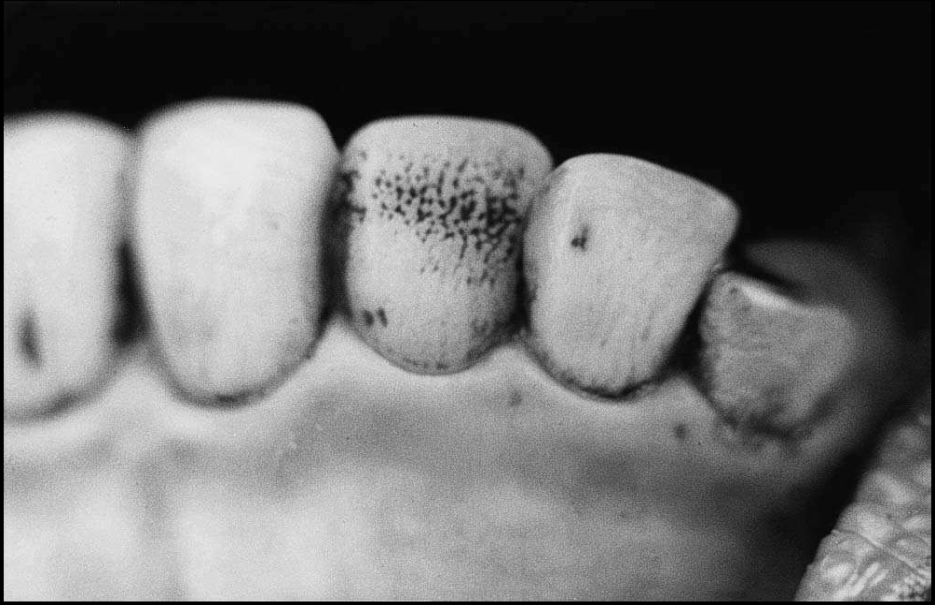 Fig. Dental fluorosis with evidence of intermittent fluoride ingestion. 

Enamel hypoplasia with pitting and staining of enamel is evident in the second incisor. 
The fourth incisor demonstrates excessive wear resulting from enamel hypoplasia and defective dentin formation.
37
takele.beyene@aau.edu.et    AAU-CVM
Treatment.
No specific antidote for either acute or chronic fluoride toxicosis is available. 

Symptomatic therapy for chronic osteoarthritis, 
limiting grazing, 
providing easily masticated feeds, and 
artificial insemination of valuable breeding animals may help prolong the useful life of livestock.
38
takele.beyene@aau.edu.et    AAU-CVM
Prevention and Control
For chronic fluorosis:
 aluminum sulfate, aluminum chloride, calcium aluminate, and calcium carbonate (1% of dietary intake) reduce the absorption of fluorides in the diet.

Substitution of low-fluoride ingredients in a portion of the diet reduces total fluoride intake.

Using grains to replace some contaminated forages reduces total fluoride intake because grain crops accumulate little fluoride.
39
takele.beyene@aau.edu.et    AAU-CVM